Математика3.разред
ДЈЕЉЕНИК, ДЈЕЛИЛАЦ И КОЛИЧНИК
ДЈЕЉЕНИК, ДЈЕЛИЛАЦ И КОЛИЧНИК
Скуп воћа и поврћа
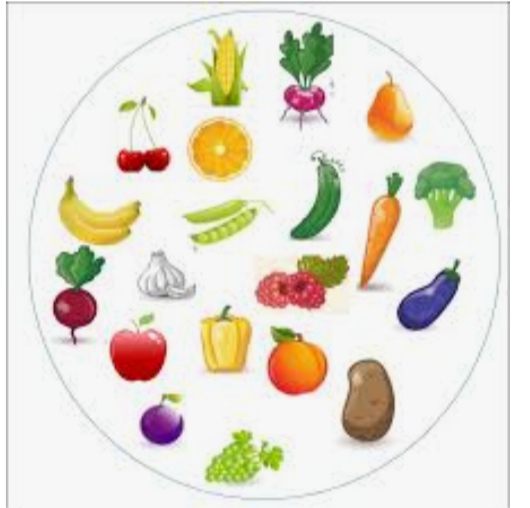 20
ДЈЕЉЕНИК, ДЈЕЛИЛАЦ И КОЛИЧНИК
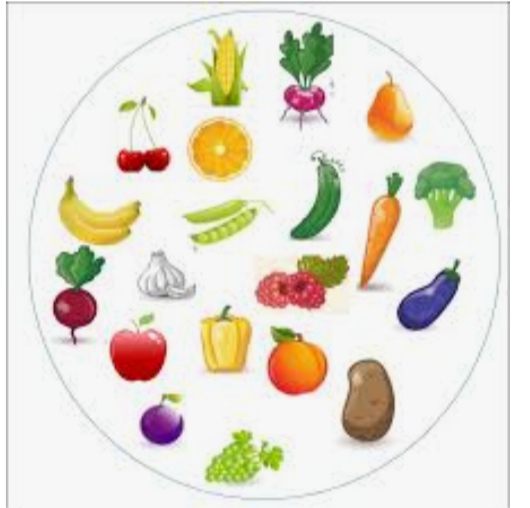 : 4
20
ДЈЕЉЕНИК, ДЈЕЛИЛАЦ И КОЛИЧНИК
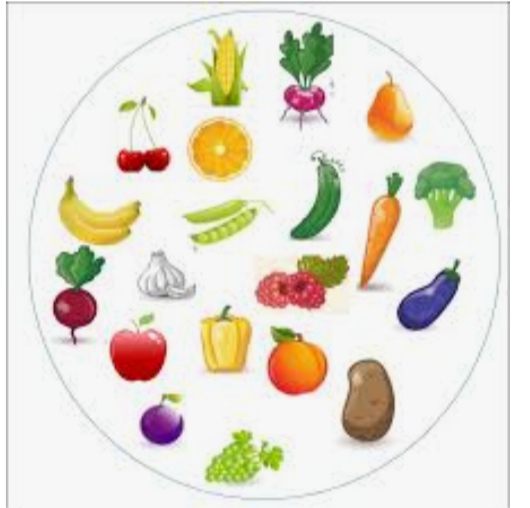 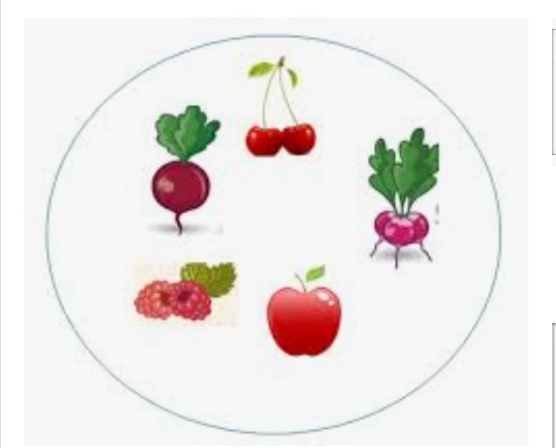 : 4
=
20                               : 4          =                5
РАЗГОВАРАМО О ПОСТАВЉЕНОМ ЗАДАТКУ:
Шта смо урадили са воћем и поврћем из скупа, а да сви добију једнак дио?
Двадесет комада воћа и поврћа треба да подијелимо на 4 особе!
                    20 : 4 = 5, јер је   5 × 4 = 20   (урадили смо провјеру)
               20  :  4  =  5
 ДЈЕЉЕНИК     ДЈЕЛИЛАЦ       КОЛИЧНИК

РАЧУНСКУ РАДЊУ КОЈУ ОЗНАЧАВАМО ЗНАКОМ : (ДВИЈЕ ТАЧКЕ) НАЗИВАМО ДИЈЕЉЕЊЕ.
ДЈЕЉЕНИК је број који дијелимо.
ДЈЕЛИЛАЦ је број са којим се дијели.
КОЛИЧНИК је резултат дијељења.

        У рачунској радњи дијељења ДЈЕЉЕНИК је увијек највећи број!

ПОШТО ЈЕ:
4 × 3 = 12,  јер је  12 : 3= 4    и   12 : 4 = 3
3 × 8 = 24,  јер је  24 : 8 =3    и    24 : 3 = 8
РЈЕШАВАМО ЗАДАТКЕ:

Израчунај количник бројева 12 и 3.
Подијели 15 ружа у 5 вази, састави  израз и израчунај.
Милана је имала 10 шналица и ставила их је у 2 кутије. Колико је шналица у свакој кутији?
Мама је купила 6 сладоледа и подијелила их тројици дјечака тако да је сваки добио исто. Колико је сваки дјечак добио?